31. ¡Oh, Santísimo, Felicísimo!
1. ¡Oh, santísimo, felicísimo,
Grato tiempo de Navidad!
Al mundo perdido Cristo le ha nacido:
¡Alegría, alegría, cristiandad!

2. ¡Oh, santísimo, felicísimo,
Grato tiempo de Navidad!
Coros celestiales oyen los mortales:
¡Alegría, alegría, cristiandad!
3. ¡Oh, santísimo, felicísimo,
Grato tiempo de Navidad!
Príncipe del cielo, danos tu consuelo:
¡Alegría, alegría, cristiandad!
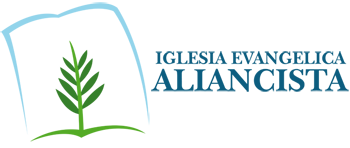